MILLER – REED  FOR SALE  DEVELOPMENT
HILL District Community Meeting – January 19, 2017
Dinwiddie Street  Phases I-IV
95 Rental Housing Units;
$40m Investment
TREK acquired the Reed Roberts  Housing Complex to demolish the  nuisance property and rebuild  affordable housing within the existing  street grid along Dinwiddie, Miller &  Reed Streets. The completed project  presents a harmonious mix of new &  renovated structures that create  impactful transformation. Recognizing  the importance of historic preservation  to a neighborhood’s identity,
seven existing structures were  included in the Dinwiddie project.
Dinwiddie Street  Redevelopment –Prior Conditions
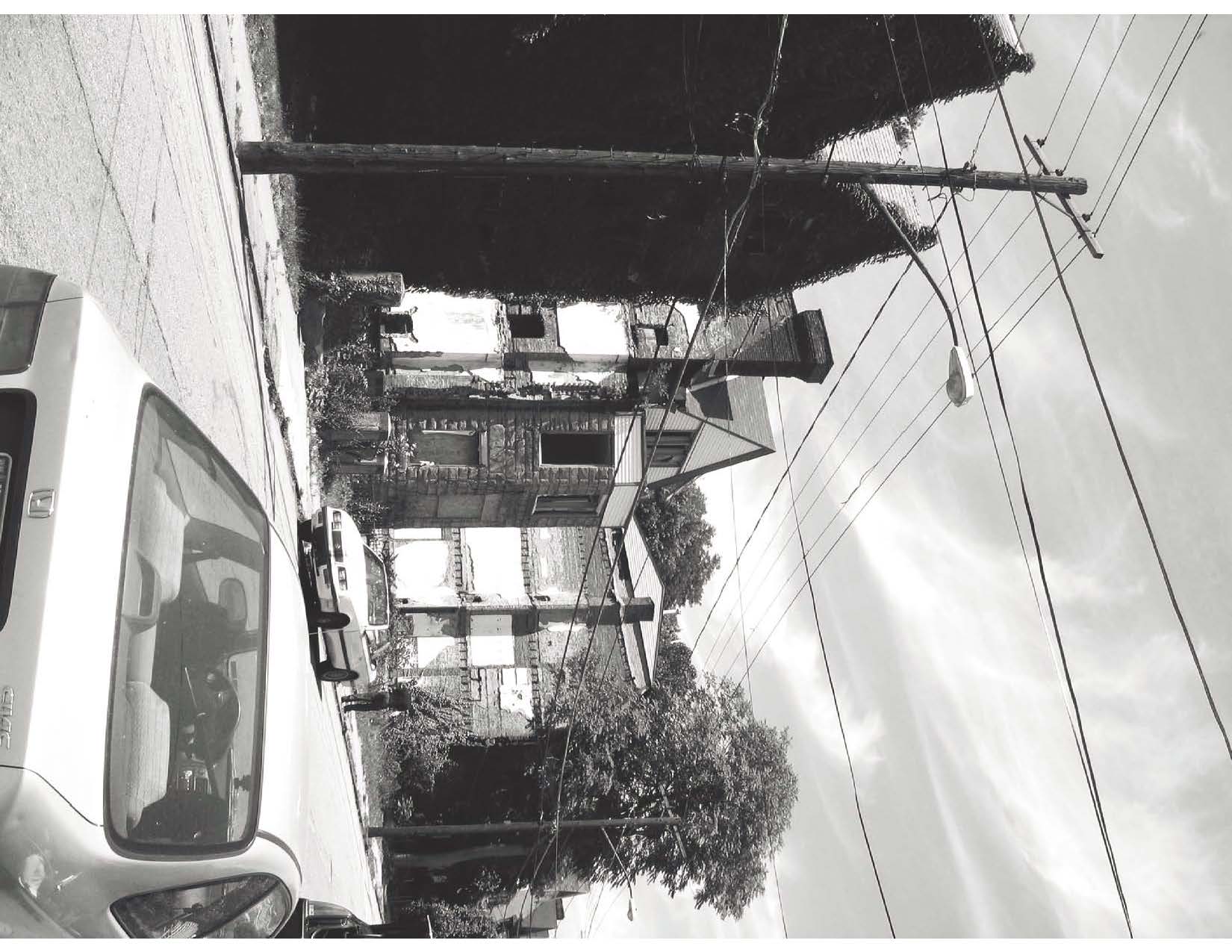 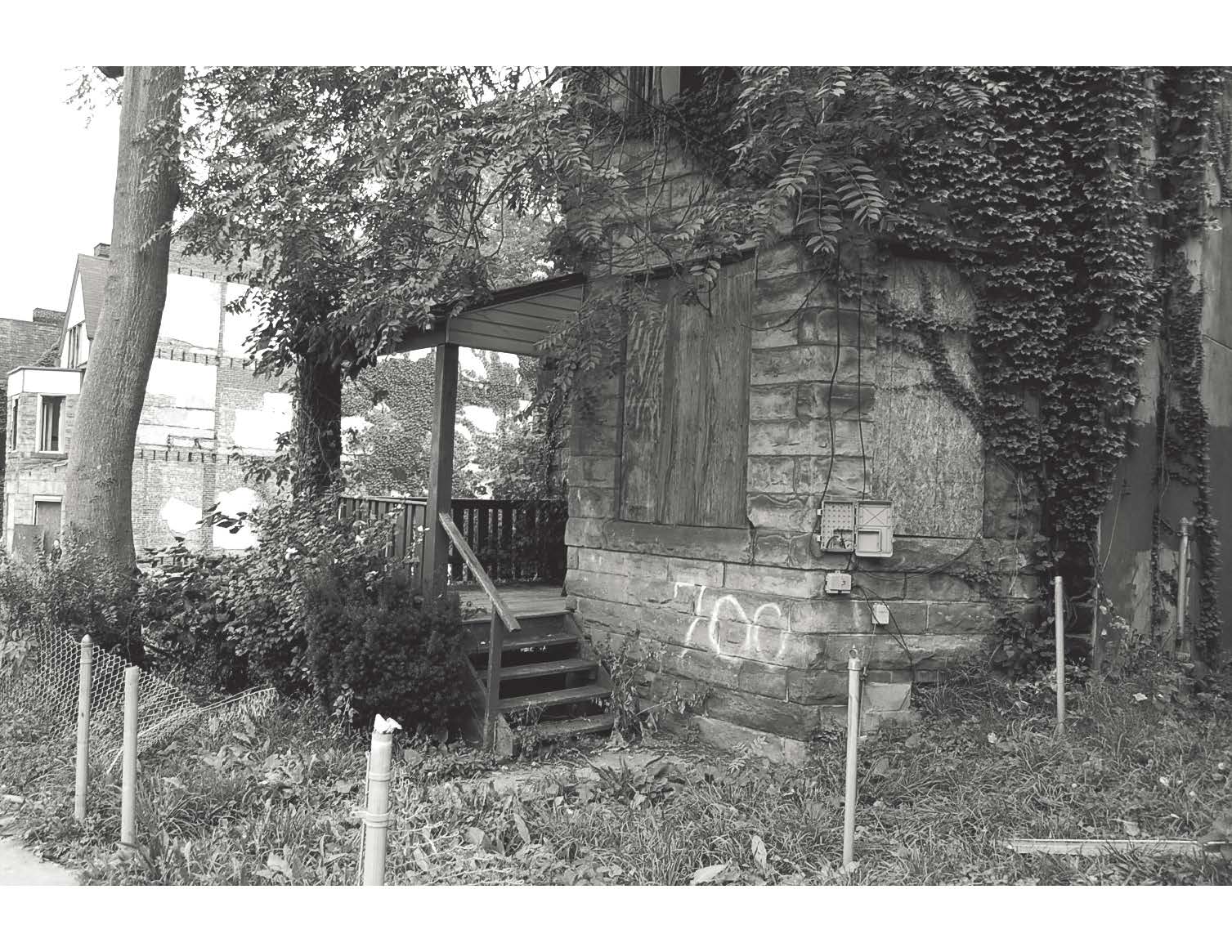 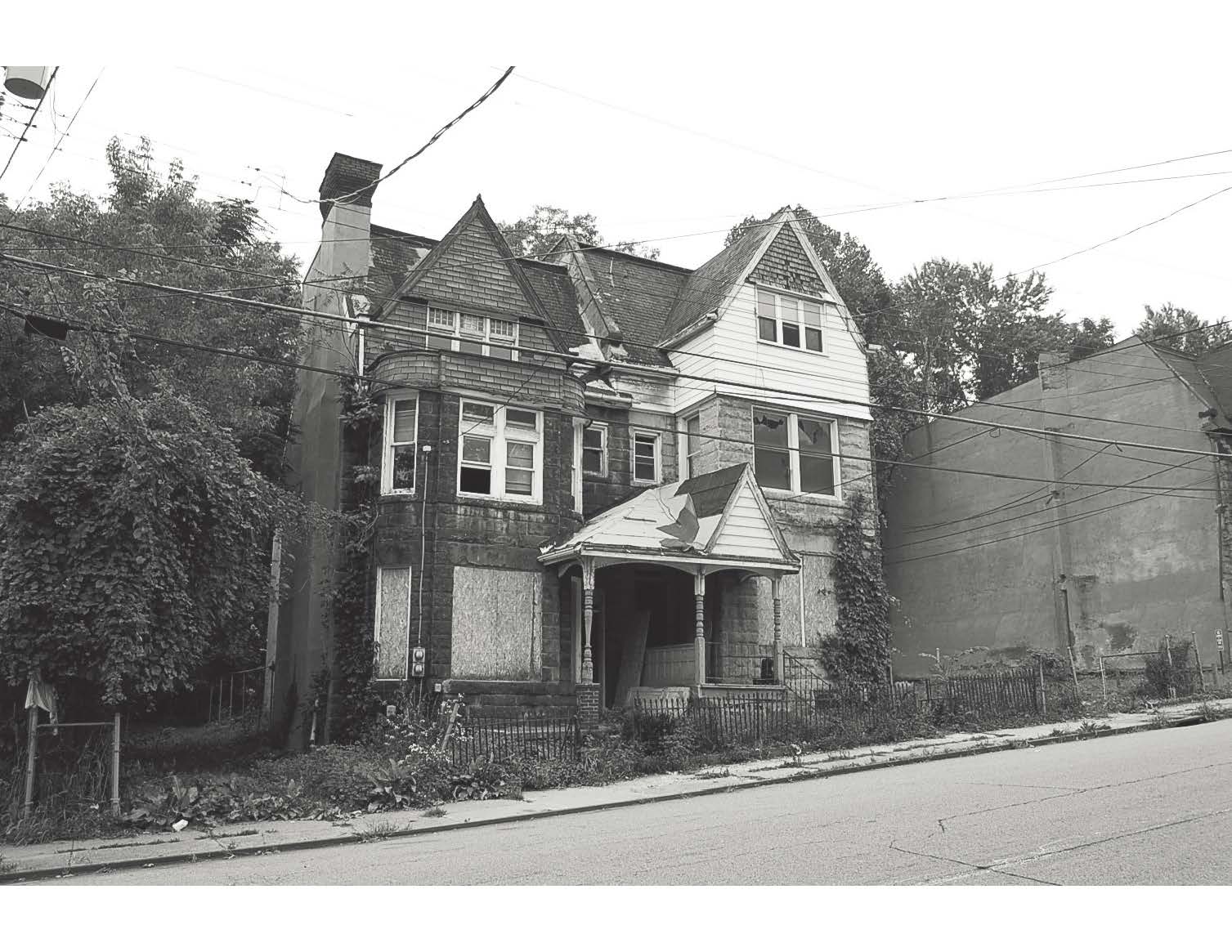 Dinwiddie Street  Phases I-IV
95 Rental Housing Units; $40m Investment
Phase IV completed the transformation from a strip of abandoned  buildings and vacant lots into a vibrant community.  In response to community priorities, TREK has  dedicated 35 of the 95 units to convert to for-  sale residences after the 15 year Low Income  Housing Tax Credit compliance period.
MILLER – REED FOR SALE DEVELOPMENT
Miller-Reed will add a market rate  component to TREK’s successful  affordable rental development,  Dinwiddie Street Phases I-IV,  located in the Crawford Corridor  district. The inclusion of  homeownership will advance the  goal of an integrated, stable  neighborhood that is inclusive of  both rental and homeownership  opportunities available to a range of  income levels.
MILLER-REED Development Review Panel Comments/Questions
Affordability – One of the Five homes will be affordable at a price point of $160,000 through the use of a deferred mortgage through the URA.

MBE / WBE Participation - TREK is working with a minority sub-contractor and Project RE to design and build a more affordable unit that can be replicated in future phases.

Exterior Colors – TREK and its architect will work with the DRP to select a color scheme for the new units.

Dinwiddie Street Affordable For Sale  – TREK will work with the Hill CDC to transition the rental units to homeownership.
MILLER – REED FOR SALE DEVELOPMENT
MILLER – REED FOR SALE DEVELOPMENT
MILLER – REED FOR SALE DEVELOPMENT
MILLER – REED FOR SALE DEVELOPMENT
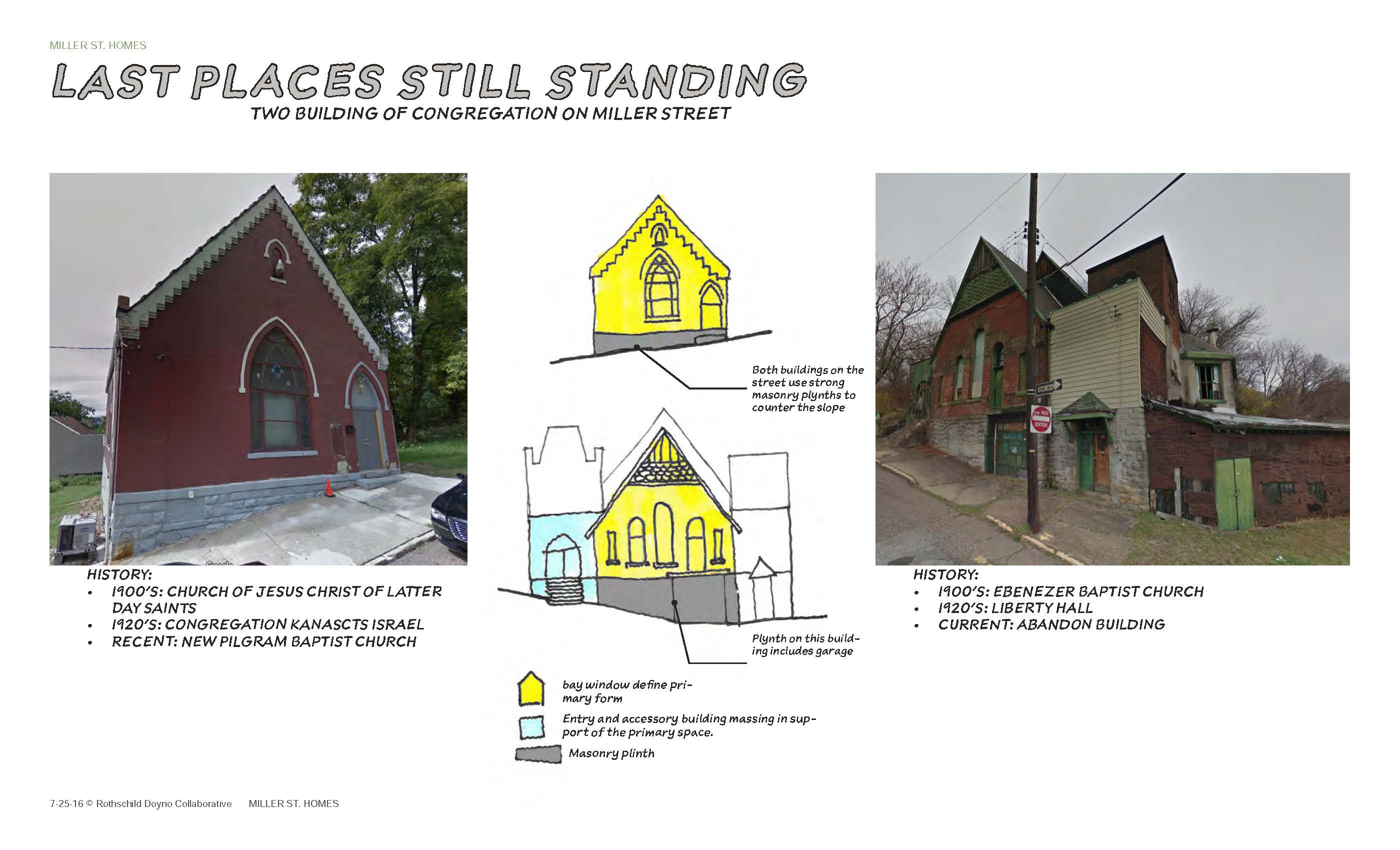 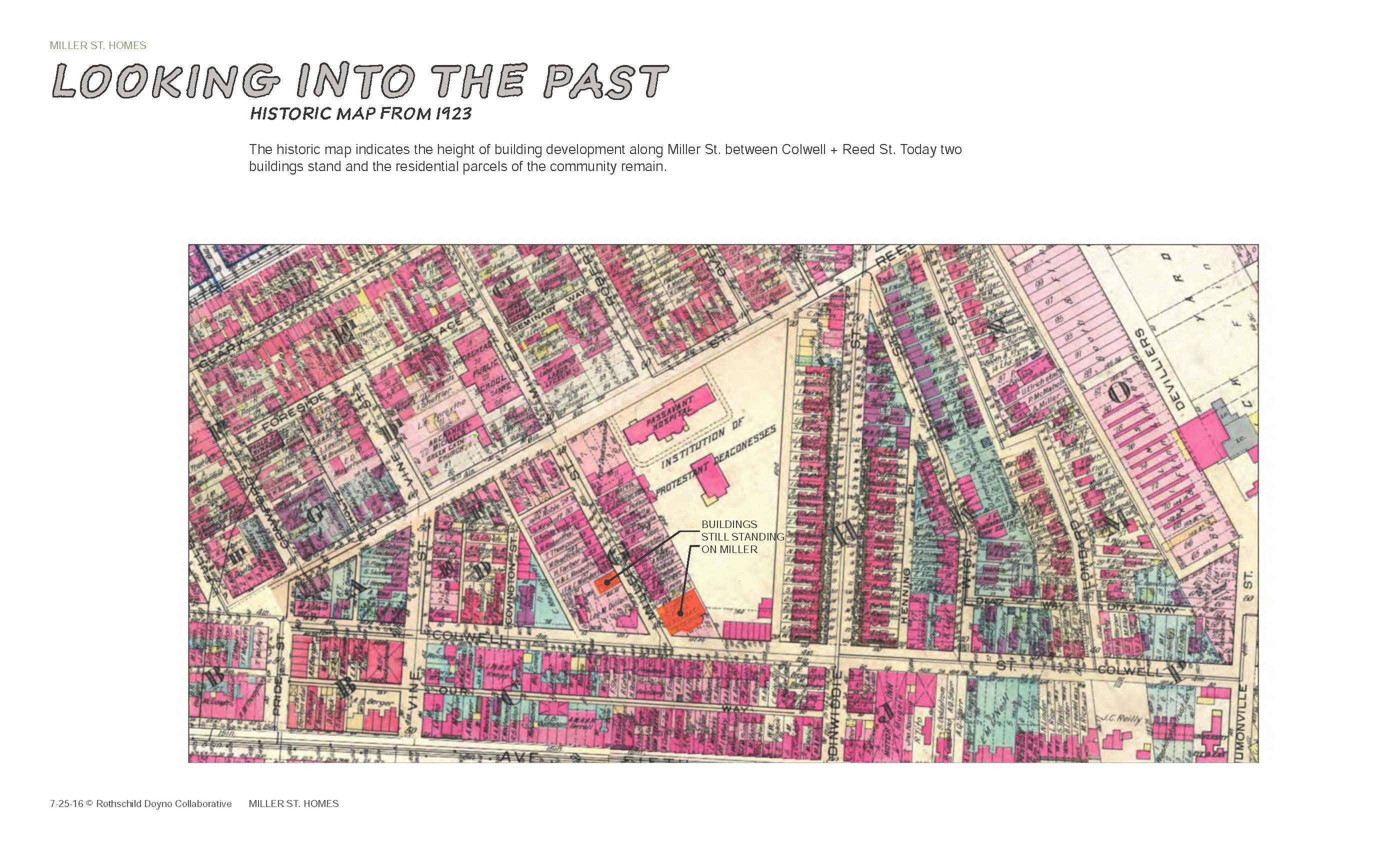 MILLER – REED FOR SALE DEVELOPMENT
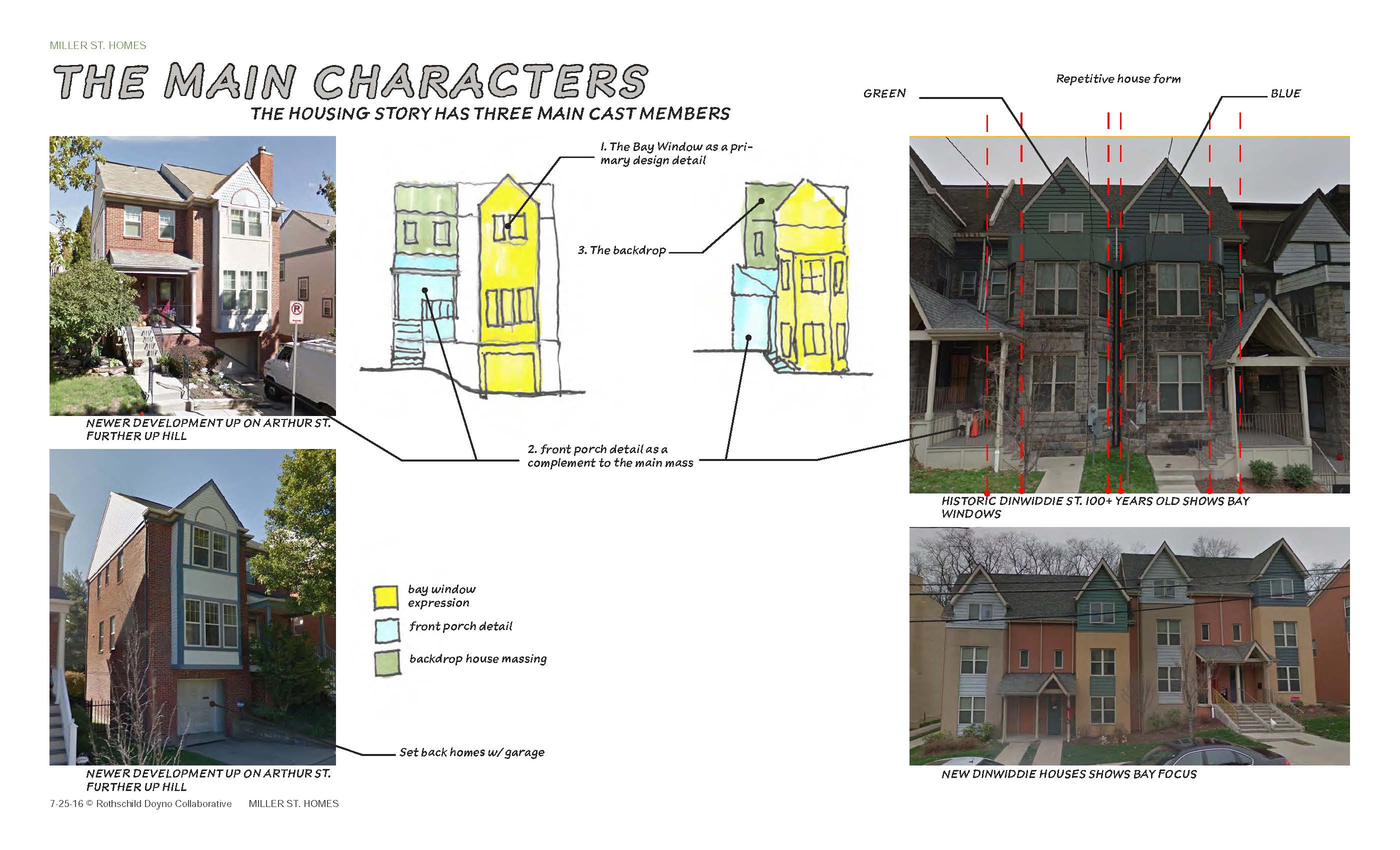 MILLER – REED FOR SALE DEVELOPMENT
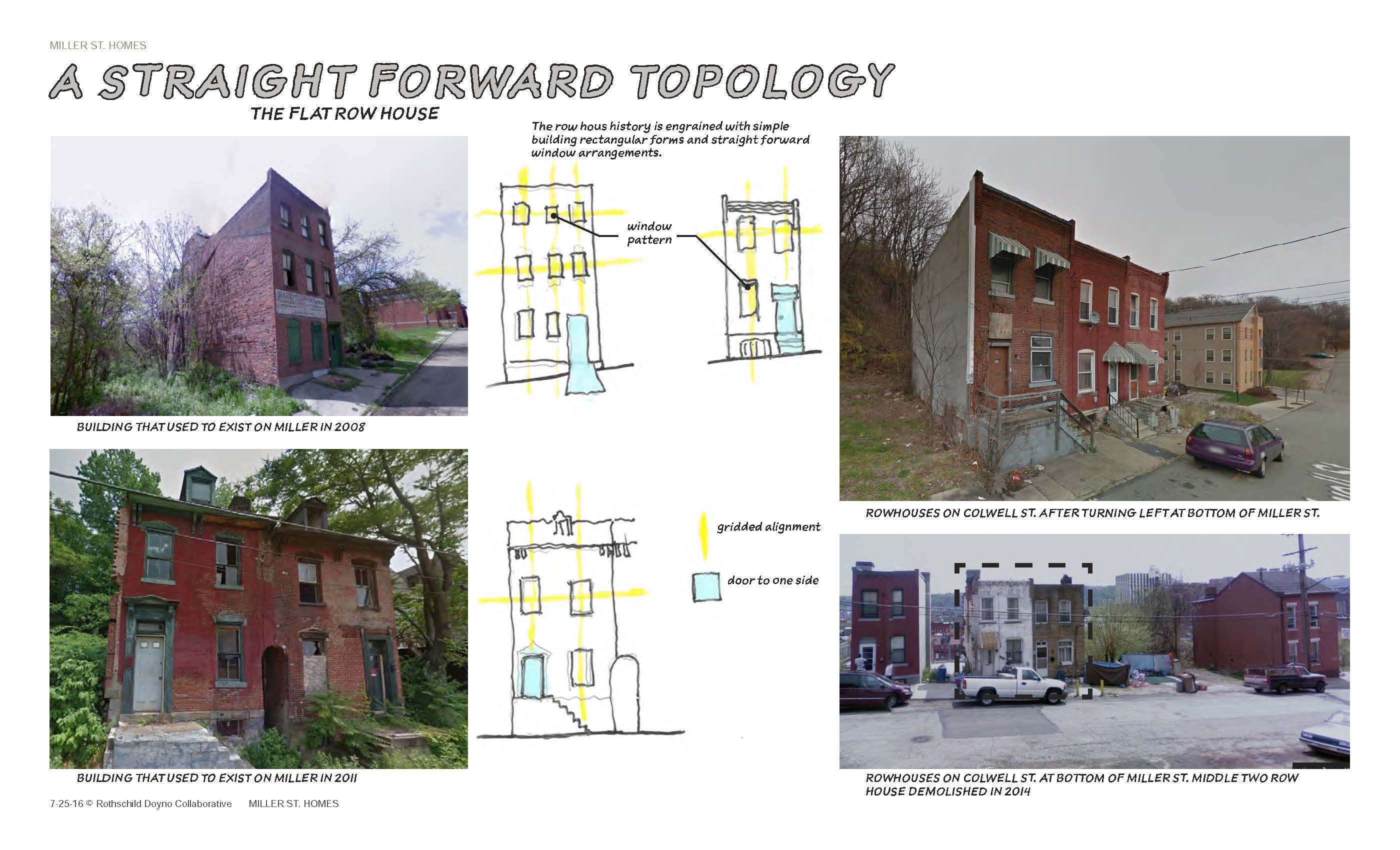 MILLER – REED FOR SALE DEVELOPMENT
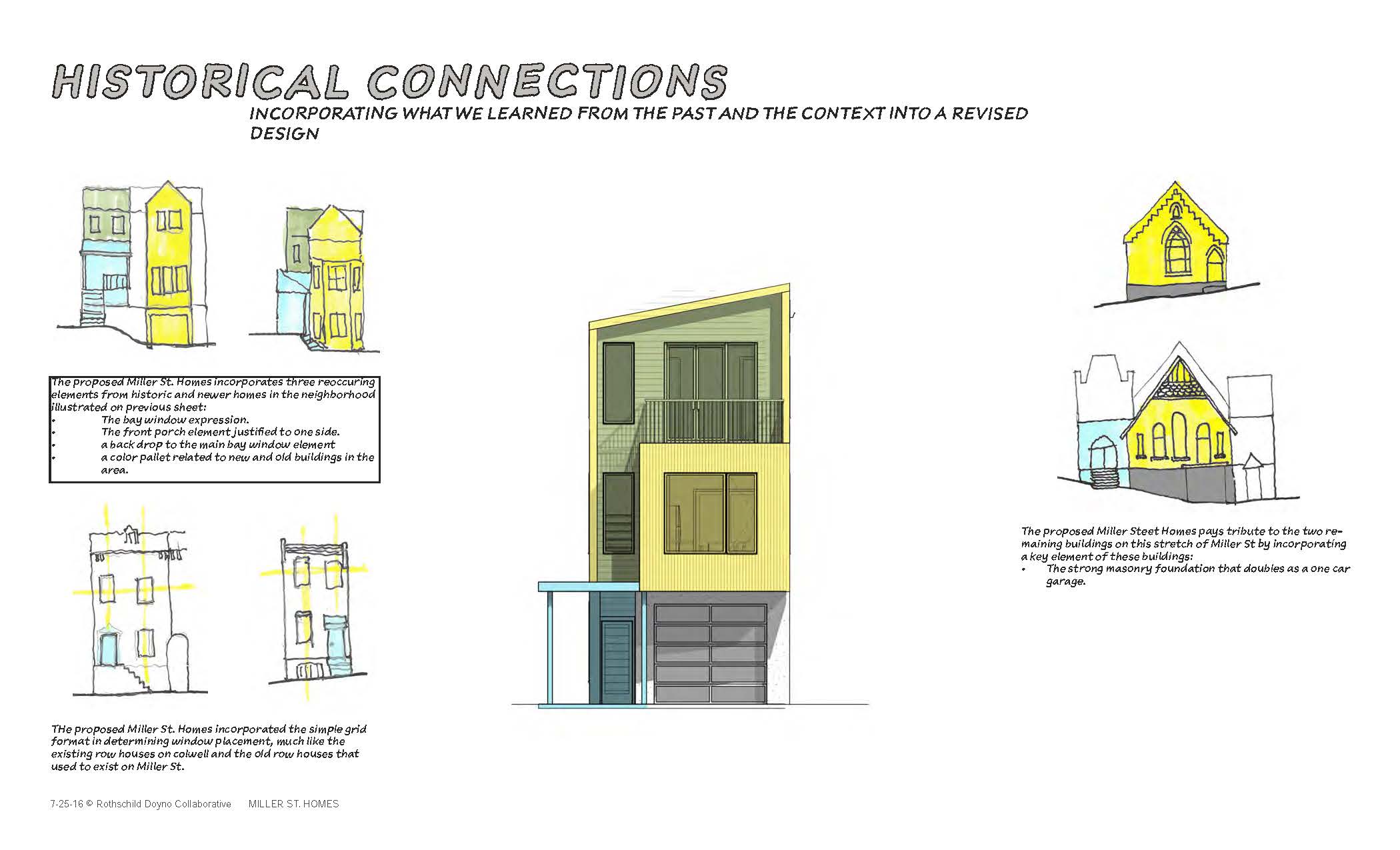 MILLER – REED FOR SALE DEVELOPMENT
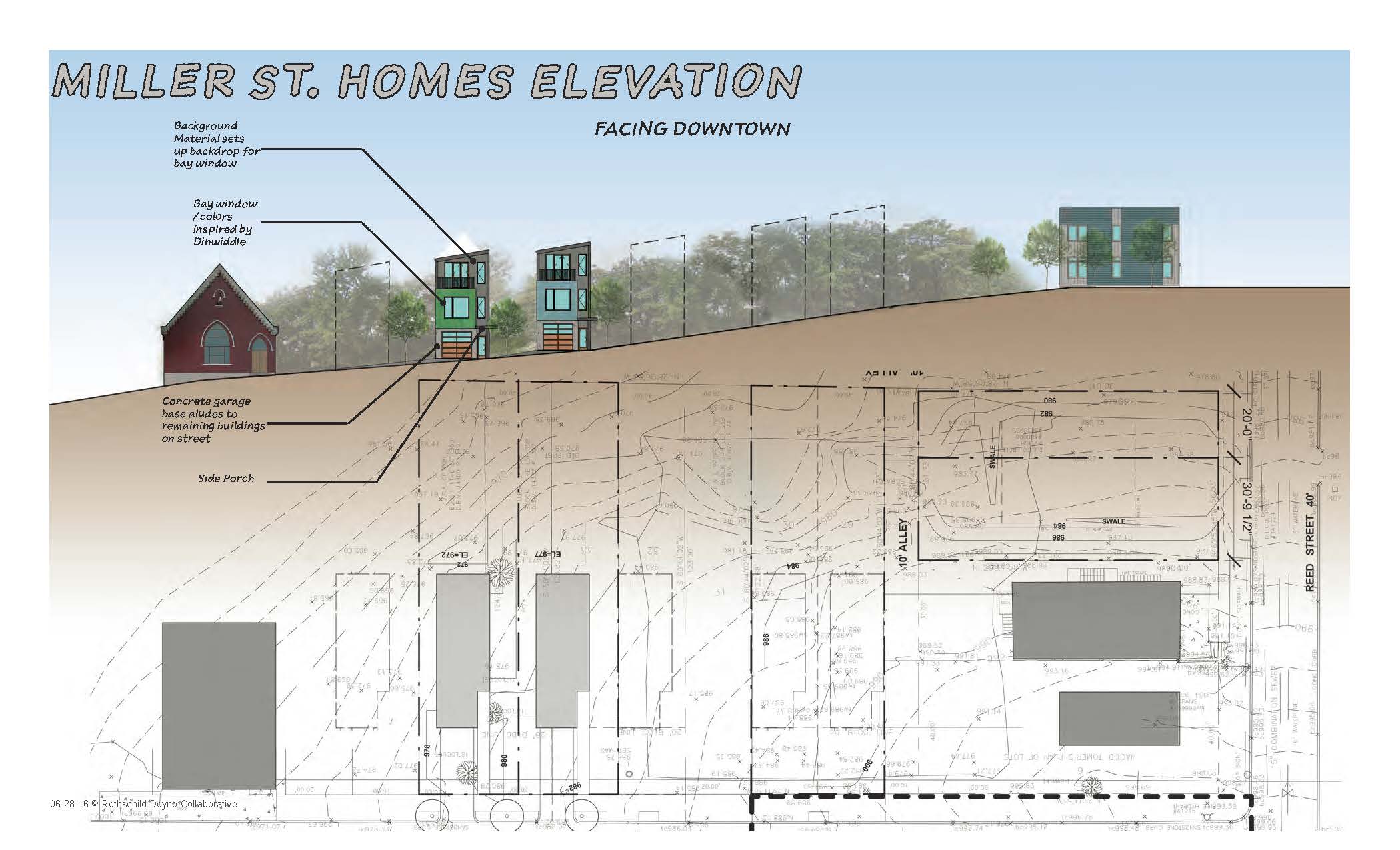 MILLER – REED FOR SALE DEVELOPMENT
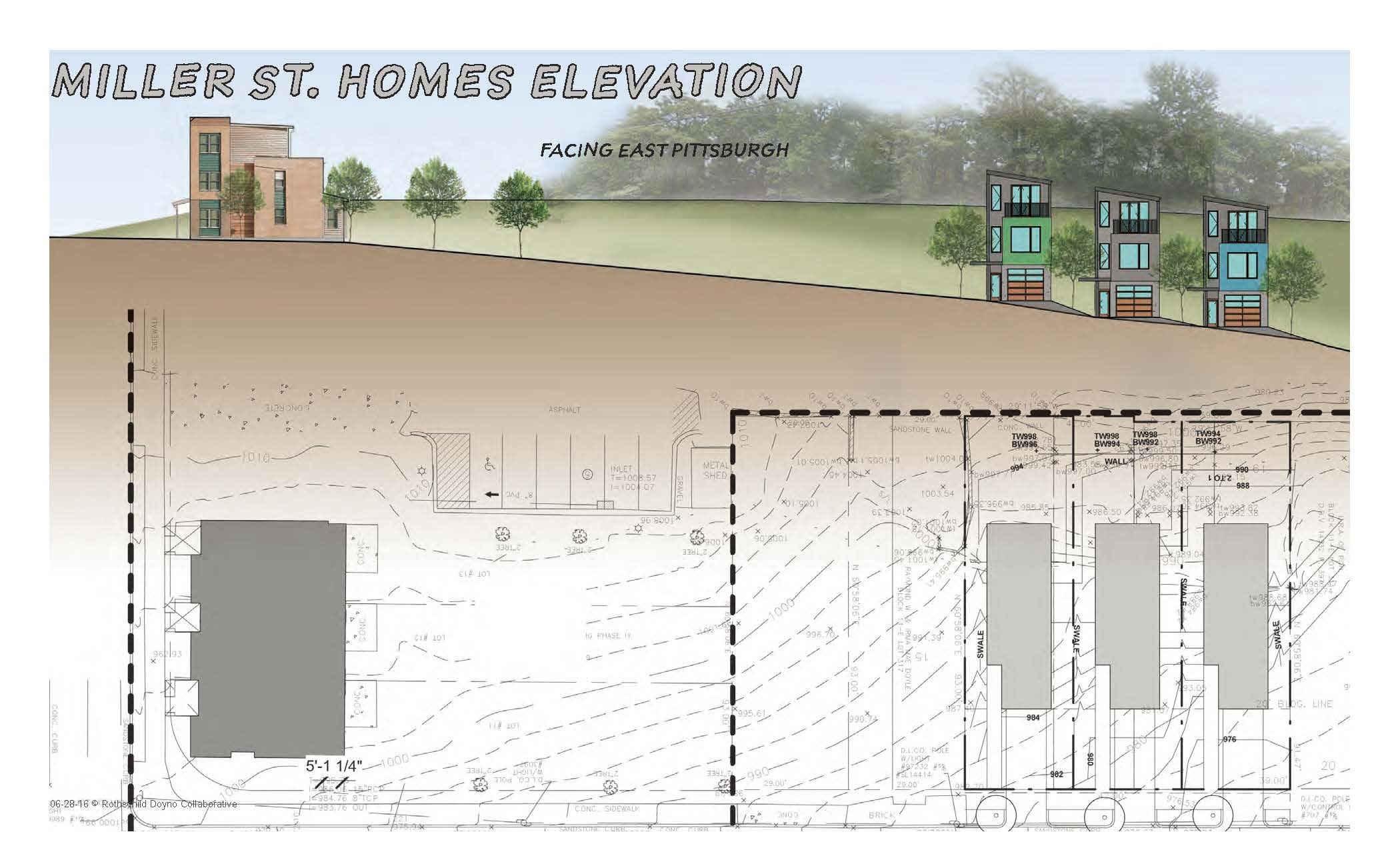 MILLER – REED FOR SALE DEVELOPMENT
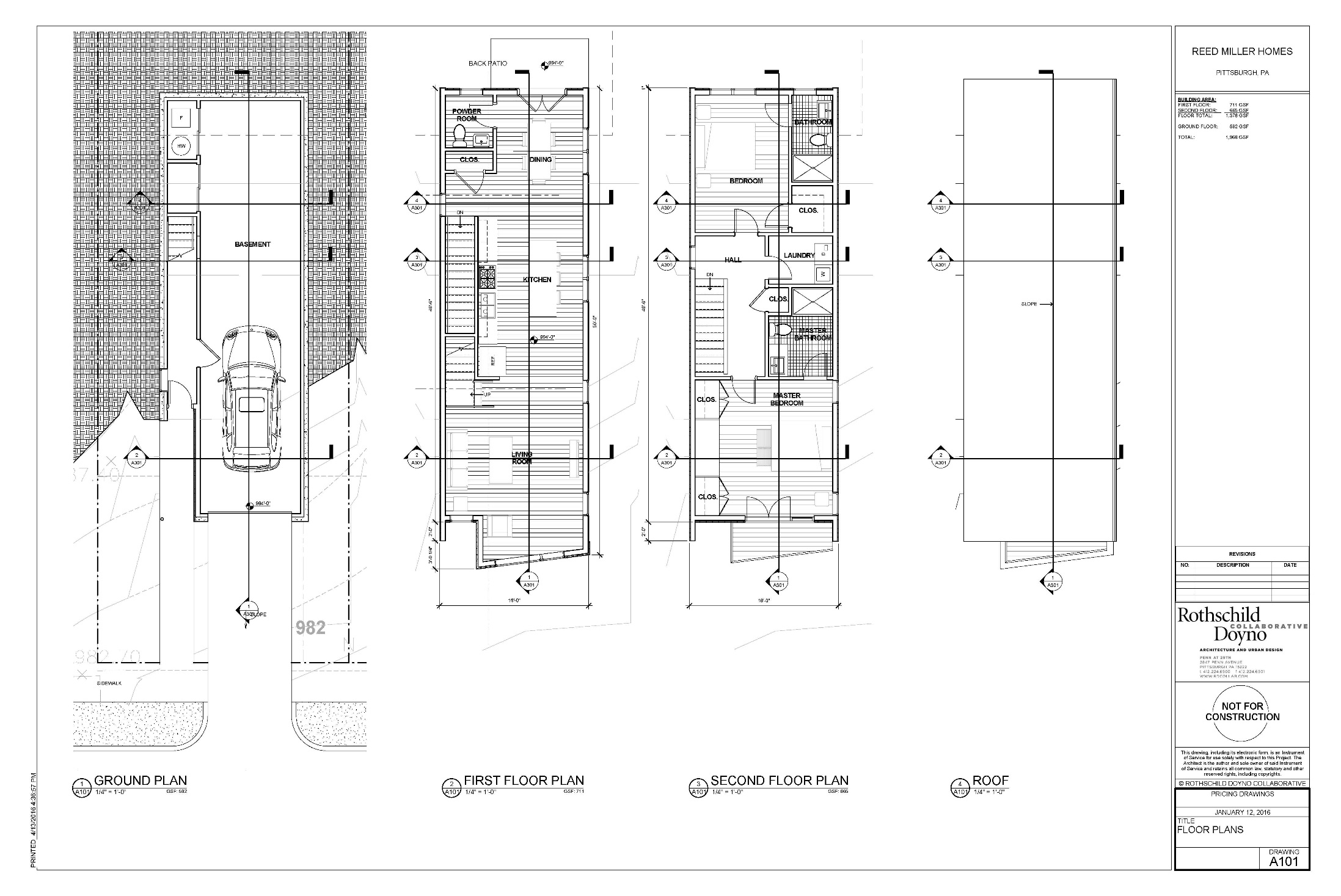